Elections communales 1903 ()
A propos de Saint Alphonse de Liguori (259675)
May 19 2009 at 10:05:41
Conspirateurs et gens de police : le complot des libelles (260096)
May 20 2009 at 11:05:08
Fonds USC Bressoux (265103)
June 16 2009 at 3:06:37
Fonds USC Grâce-Berleur (265129)
June 16 2009 at 4:06:51
Fonds USC Poulseur (265144)
June 16 2009 at 4:06:15
Fonds Jean Nihon (265154)
June 16 2009 at 4:06:38
Fonds Fédération liégeoise du POB/PSB/PS (265164)
June 16 2009 at 4:06:10
Fonds Fédération verviétoise du Parti socialiste   (265201)
June 17 2009 at 8:06:37
Fonds FMSS/Solidaris (265203)
June 17 2009 at 9:06:47
Fonds Léon Brockus (265245)
June 17 2009 at 9:06:31
Fonds Célestin Demblon (265275)
June 17 2009 at 10:06:02
Fonds Elisa Devlieger (265285)
June 17 2009 at 10:06:01
Fonds Alex Fontaine-Borguet (265293)
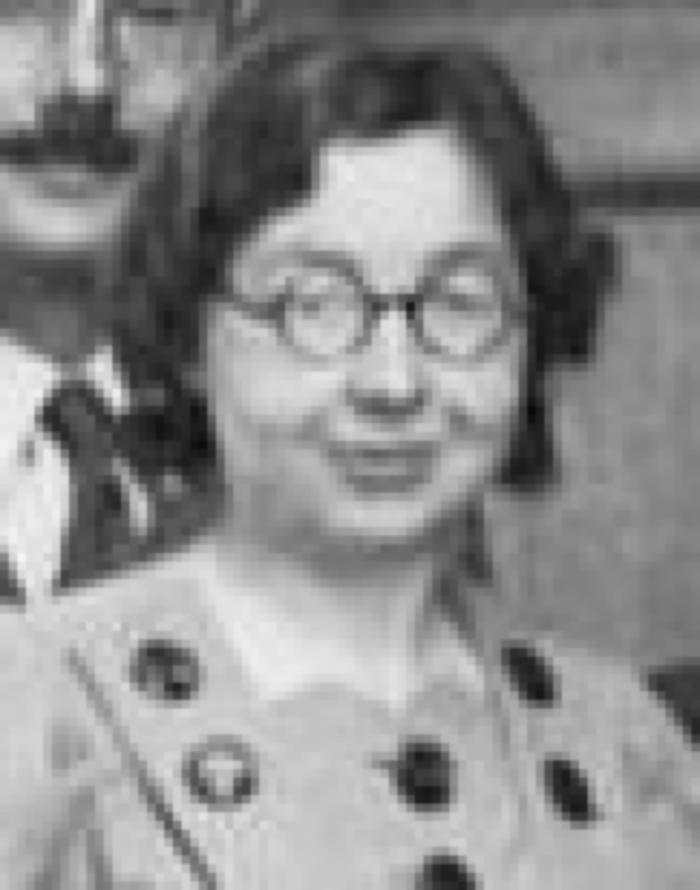 June 17 2009 at 11:06:37
Fonds Catherine Gillon (265300)
June 17 2009 at 11:06:26
Fonds Grévesse (265306)
June 17 2009 at 11:06:32
Fonds Christian Léonet (265329)
June 17 2009 at 12:06:10
Fonds Christiane Wéry (265883)
June 18 2009 at 3:06:27
Collection gadgets et objets (265890)
June 18 2009 at 4:06:44
Collection photos (265894)
June 18 2009 at 4:06:46
Collection livrets ouvriers (265895)
June 18 2009 at 4:06:06
Collection électorale (266699)
June 24 2009 at 4:06:16
Socialisme théorique et socialdémocratie pratique (314389)
December 8 2009 at 12:12:28
Histoire de la coopération en Belgique : les hommes, les idées, les faits. Tome 2 (314776)
December 9 2009 at 3:12:58
Le socialisme réformiste français (326572)
February 11 2010 at 1:02:41
Statistique des industries extractives et métallurgiques et des appareils à vapeur en Belgique pour l'année 1902 (326747)
February 11 2010 at 1:02:42
Les causes économiques de la criminalité : étude historique et critique d'étiologie criminelle (326788)
February 11 2010 at 1:02:42
Recueil des lois et arrêtés royaux de Belgique : année 1903. Tome 90 (326915)
February 11 2010 at 1:02:42
Le peuple du 20ème siècle aux Etats-Unis (327078)
February 11 2010 at 1:02:43
Les Associations Agricoles en Belgique (327082)
February 11 2010 at 1:02:43
Les cartels de l'agriculture en Allemagne (327215)
February 11 2010 at 1:02:43
Lois d'assurances sociales et ouvrières allemandes et établissements thérapeutiques (327217)
February 11 2010 at 1:02:43
La démocratie socialiste allemande (327238)
February 11 2010 at 1:02:43
Essais sur la législation ouvrière aux Etats-Unis (327346)
February 11 2010 at 1:02:43
Les trusts américains : leur action économique, sociale, politique (327352)
February 11 2010 at 1:02:44
Le gaz à Paris (327381)
February 11 2010 at 1:02:44
Action républicaine et sociale (327595)
February 11 2010 at 1:02:44
La Prusse et la Révolution de 1848 : l'essai parlementaire de 1847, la révolution de mars et une année d'agitation, le refus de la couronne impériale (327766)
February 11 2010 at 1:02:45
La révolution française et les congrégations : exposé historique et documents (327811)
February 11 2010 at 1:02:45
La séparation de l'Eglise et de l'Etat en 1794 : introduction à l'histoire religieuse de la révolution française (327812)
February 11 2010 at 1:02:45
Les étapes du socialisme (327928)
February 11 2010 at 1:02:45
Le syndicalisme allemand : résumé historique (1848-1903) (327990)
February 11 2010 at 1:02:46
La Mutualité : ses principes, ses bases véritables (328262)
February 11 2010 at 1:02:46
Le corps et l'âme de l'Enfant (328341)
February 11 2010 at 1:02:47
L'ouvrière aux Etats-Unis (328440)
February 11 2010 at 1:02:47
Le socialisme sociétaire : extraits des oeuvres complète de Fourier; publiés par Hubert Bourgin (328596)
February 11 2010 at 1:02:48
Socialisme théorique et Socialdémocratie pratique (328629)
February 11 2010 at 1:02:48
Discours et pamphlets (328652)
February 11 2010 at 1:02:48
Le régime socialiste : principes de son organisation politique et économique (328668)
February 11 2010 at 1:02:48
Pour le socialisme : arguments (328670)
February 11 2010 at 1:02:48
Anarchie morale et crise sociale (328671)
February 11 2010 at 1:02:48
Les conflits du travail et leur solution (328948)
February 11 2010 at 1:02:49
Les Grèves (329006)
February 11 2010 at 1:02:49
La pornographie cléricale (341037)
March 18 2010 at 11:03:11
Collection drapeaux et bannières (351415)
March 26 2010 at 10:03:20
Fonds Marcel Lantin (407950)
November 8 2010 at 10:11:33
Fonds Paul Bolland (415264)
December 2 2010 at 3:12:20
Collection périodiques (449145)
January 10 2011 at 11:01:49
Fonds d'archives d'institutions (526008)
February 18 2011 at 11:02:36
Fonds Sociétés Coopératives (526805)
February 18 2011 at 1:02:22
Au lendemain de la grève générale : organisation communiste du travail (647728)
April 18 2011 at 10:04:07
Les syndicats professionnels : dans le mouvement ouvrier (666168)
May 3 2011 at 10:05:23
Compte rendu du IVe congrès syndical tenu à la maison du peuple de Bruxelles les 14 et 15 décembre 1902 (758825)
June 10 2011 at 12:06:38
L'exode rural et le retour aux champs (1171274)
November 24 2011 at 4:11:46
Socialisme et suffrage universel (1222186)
December 14 2011 at 3:12:22
Le moyen de parvenir : oeuvre contenant la raison de ce qui a été, est et sera (1251365)
January 3 2012 at 10:01:49
Politique familiale (1274106)
January 9 2012 at 3:01:54
Socialisme et vie politique (1274625)
January 9 2012 at 3:01:38
Comptes-rendus, conférences, congrès, discours, lois, rapports (1275005)
January 9 2012 at 4:01:49
Congrès (1275065)
January 9 2012 at 4:01:34
Discours (1275068)
January 9 2012 at 4:01:40
Livres et brochures (divers éditeurs) (1275125)
January 9 2012 at 4:01:35
Séries et collections (1275205)
January 9 2012 at 4:01:03
Bibliothèque de propagande (1275305)
January 9 2012 at 4:01:38
Périodiques (1275385)
January 9 2012 at 4:01:04
Périodiques isolés (1275405)
January 9 2012 at 4:01:20
Compte rendu du XVIIIe Congrès annuel tenu les 12 et 13 avril 1903 (1561567)
March 26 2012 at 11:03:23
Programme et statuts du Parti ouvrier belge adoptés dans les Congrès de Bruxelles 1893 et de Quaregnon 1894 (1564805)
March 27 2012 at 10:03:08
Compte-rendu du IVe Congrès syndical tenu à la Maison du Peuple de Bruxelles les 14 et 15 décembre 1902 (1566879)
March 28 2012 at 11:03:21
Psukè : dialogue pour le théâtre en un acte et neuf scènes (1637585)
April 24 2012 at 10:04:42
Programme et statuts du Parti ouvrier belge adoptés dans les Congrès de Bruxelles 1893 et de Quaregnon 1894 (1672686)
May 4 2012 at 10:05:20
Le magistère infaillible des églises : réponses au "Fils de l'homme" de M.J. Halleux (1701345)
May 15 2012 at 8:05
Le rapport Rabier : la République et les congrégations (1899207)
August 29 2012 at 11:08:57
L'emploi de la vie (1900186)
August 30 2012 at 11:08:39
Les phénomènes d'autoscopie (1900237)
August 30 2012 at 12:08:30
Du contrat social (1905485)
September 3 2012 at 10:09:35
Politique et syndicats (1910766)
September 5 2012 at 10:09:03
Libre-pensée et protestantisme libéral (1923965)
September 12 2012 at 10:09:18
Vive la commune (1924091)
September 12 2012 at 10:09:54
La condition de la femme dans les diverses races et civilisations (1970545)
October 8 2012 at 1:10:09
Politique et syndicats (1977222)
October 11 2012 at 11:10:35
La séparation des Eglises et de l'Etat (2091925)
December 6 2012 at 12:12:29
Le socialisme en Belgique (2105527)
December 12 2012 at 10:12:30
Livrets d'ouvrier (2899925)
December 13 2013 at 11:12:10
Drapeaux "Mutuelle les Prolétaires Hutois" (3752705)
March 26 2015 at 12:03:43
Histoire du mouvement ouvrier en Belgique 1830-1914 : Table des matières (3753425)
March 26 2015 at 2:03:42
Conseil national de Protection de la jeunesse et Comité de Protection de la jeunesse (4027077)
October 20 2015 at 2:10:35
1er mai à Liège : manifestation (ARC-C AFF MAI 0044)
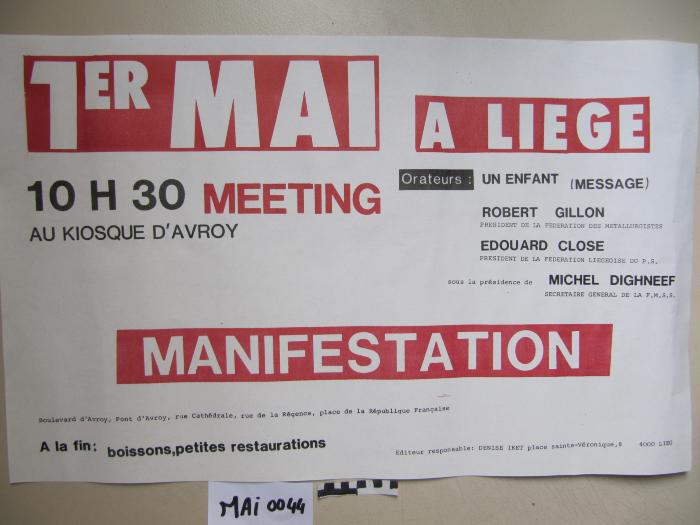 Le 1er mai c'est aussi l'affaire des jeunes (ARC-C AFF MAI 0046)
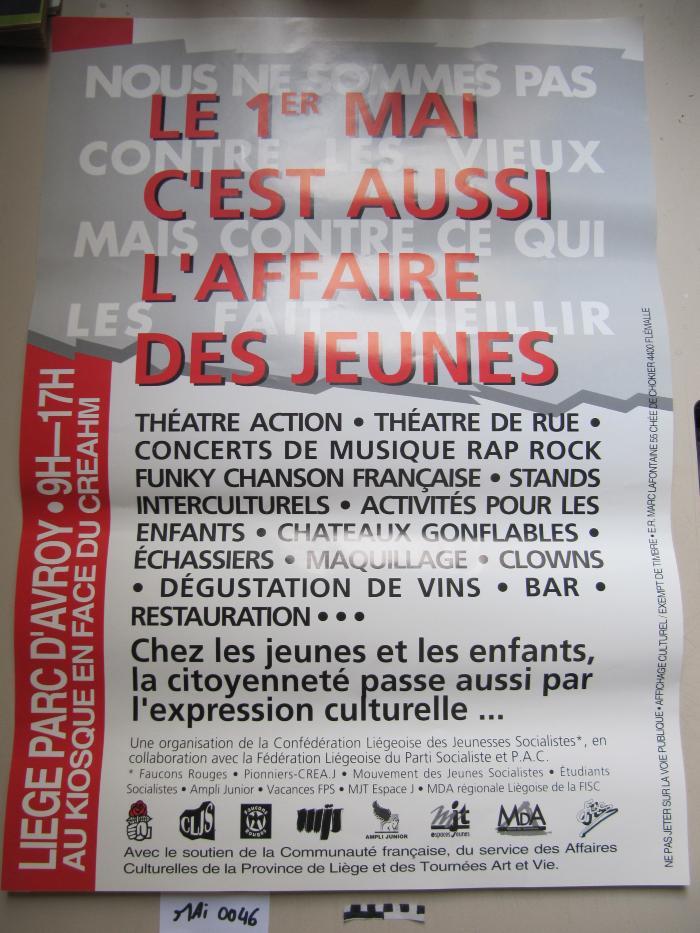